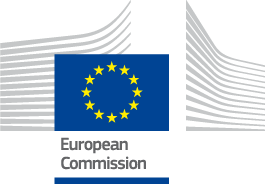 What’s up eForms?A policy outlook
TED eSenders annual seminar
DG GROW G4
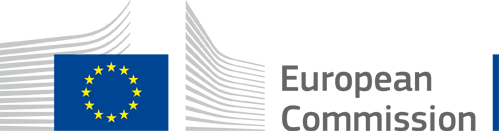 eForms amendment 2023
eForms amendment 2023
New topics
Foreign Subsidies Regulation (FSR)
International Procurement Instrument (IPI)
Energy Efficiency Directive (EED)
New voluntary forms
Improvements
Exclusion grounds/selection criteria
Other
Foreign Subsidy Regulation
Competition notice
On 12 July 2023, the Foreign Subsidies Regulation (‘FSR’) (EU) 2022/2560 started to apply. This new set of rules enables the Commission to address distortions caused by foreign subsidies allows the EU to ensure a level playing field for all companies operating in the Single Market, while remaining open to trade and investment.
https://eur-lex.europa.eu/eli/reg/2022/2560/oj
Result notice
International Procurement Instrument
Result notice
On 29 August 2023, the International Procurement Instrument (‘IPI’) Regulation (EU) 2022/1031 entered into force. The IPI introduces measures limiting non-EU companies’ access to the open EU public procurement market if their governments do not offer similar access to public tenders to EU companies seeking business. By fostering reciprocity, this tool aims to open up these protected markets and to end the discrimination against EU companies in third countries.
https://eur-lex.europa.eu/eli/reg/2022/1031/oj
Energy Efficiency Directive
Competition notice
Energy efficiency helps reduce overall energy consumption and is therefore central to achieving the EU’s climate ambition, while enhancing present and future energy security and affordability. To ensure that the EU’s 2030 target of reducing greenhouse gas emissions by at least 55% (compared to 1990) can be met, the Commission has revised the Energy Efficiency Directive (EU) 2023/1791, together with other energy and climate rules. It will enter into force on the 12 October 2025.
https://eur-lex.europa.eu/eli/dir/2023/1791/oj
Result notice
New voluntary forms
Voluntary forms can be voluntarily be used.
Exclusion grounds and selection criteria
Simplification of how to apply exclusion grounds and selection criteria.
Competition notice
Other improvements
Improvements of descriptions.
Harmonisation of fields for CVD.




With this amendment, there is no difference between the legal annex and the spreadsheet.
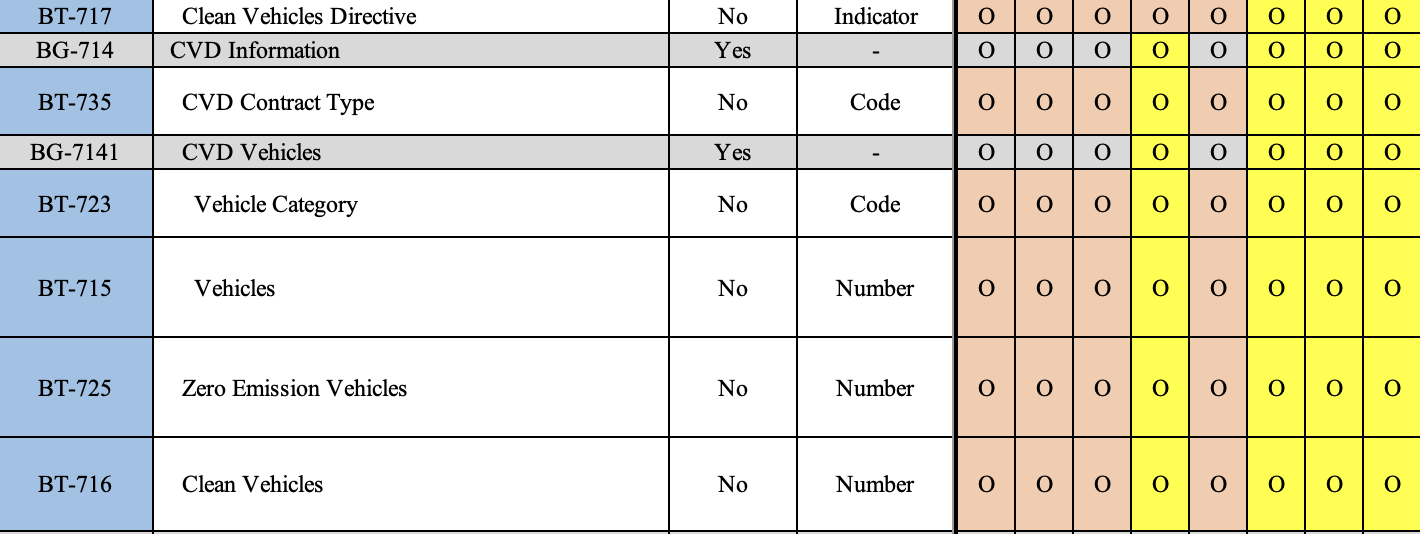 Timeline eForms amendment 2023
20 December 2023 Adoption
1 June 2024 FSR and IPI can be used
1 November 2024 optional use
Transition period
28 February 2025 mandatory use
A policy outlook
A policy outlook for 2024
The eForms amendment 2022 was triggered through improving CVD
The eForms amendment 2023 was triggered through the needs of FSR/IPI
Currently (at this point in time) – there is no trigger
We will work on:
Work on guidelines (FSR, IPI and more)
Further harmonize eForms
Understanding the use of eForms through PPDS (Public Procurement Data Space)
eForms and PPDS
Poor exploitation of public procurement data
250.000 Public buyers
Sectors
Numbers
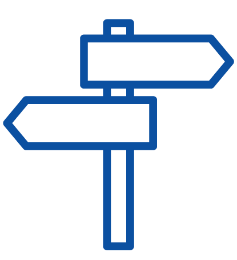 EUR 2 Trillion or 13,6% of GDP
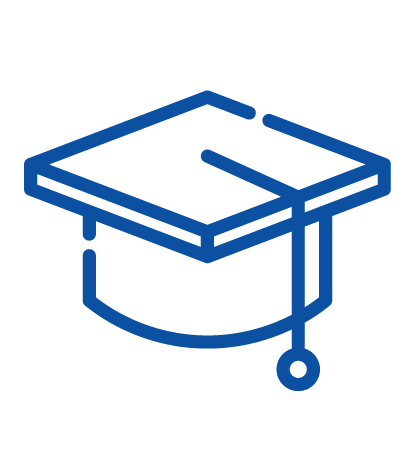 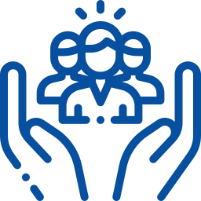 Infrastructure
Social protection
Education
Above thresholds (TED)
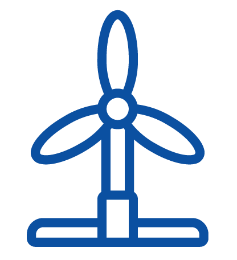 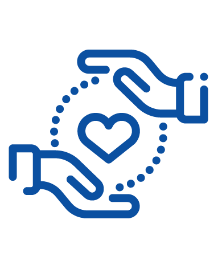 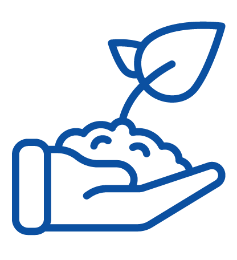 Health
Energy
Below
Thresholds (MS)
Waste
14
Harnessing the power of procurement data
Increasing transparency and integrity
Targeting public funds towards policy priorities
Helping recovery from the pandemic
The PPDS will help e.g. to monitor the RRF
Ensuring wider uptake of sustainable and social procurement
The PPDS helps to fight collusion
Value for money for public buyers & less red tape
 Cutting red tape
Generating key insights for policy-making
Easy access for companies, SMEs, to tenders across the EU
Plan, buy in bulk & easier reporting
The PPDS will become a strategic asset for policies
The PPDS will support SMEs and data reusers
15
The PPDS for reporting
Reporting or monitoring obligations should be as much as possible based on data and not text
It is necessary to define in a collaborative process on how the data can be collected. For public procurement on EU level, this will be done through notices.
The PPDS will provide several dashboards on different aspects like:
Foreign Subsidies Regulation, International Procurement Instrument, Energy Efficiency, Green/Social and Innovative Procurement
The Public Procurement Data Space
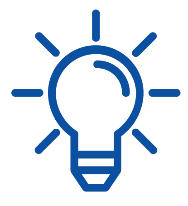 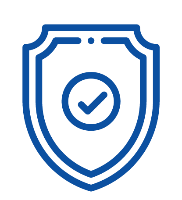 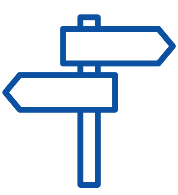 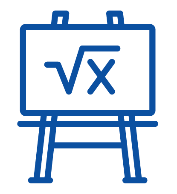 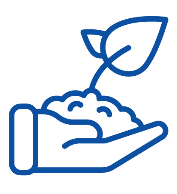 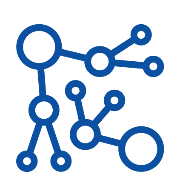 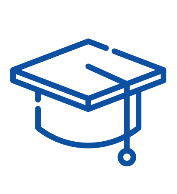 User Interface
Client Layer
User rights management: e.g. EC, Member States, research, business, general public
Ensure user-friendliness
Access to open data through data.europa.eu
New Insights
Data-driven decisions
KPIs on priority policy areas
Better data quality due to eForms
Harmonized data through ePO
Collaborative approach
Analytics services
Analytics Layer
Data quality check
Integration Layer
eProcurement ontology
TED data
TED data
TED data
Other public/ private data
TED data
Data Sources Layer
Member State National Publication Portal / Contract register
17
Timeline PPDS in 2024
Connect interested Member States
Summer 2024 go live
Enhance data analytics
Analyse data quality
Communication and ECA report
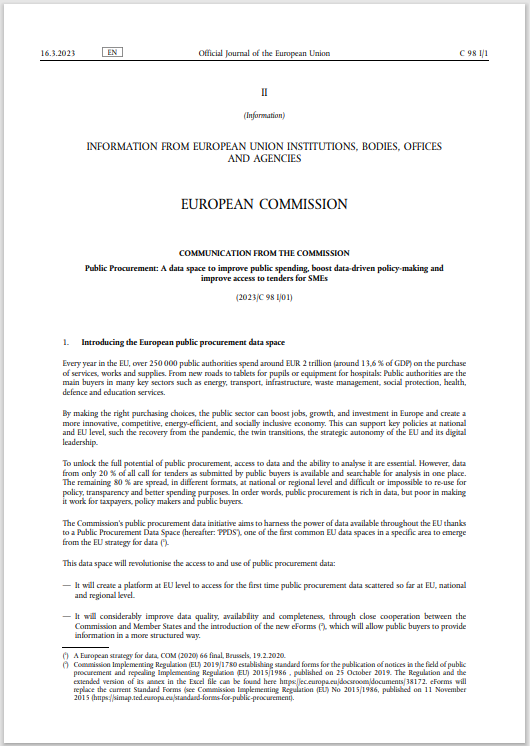 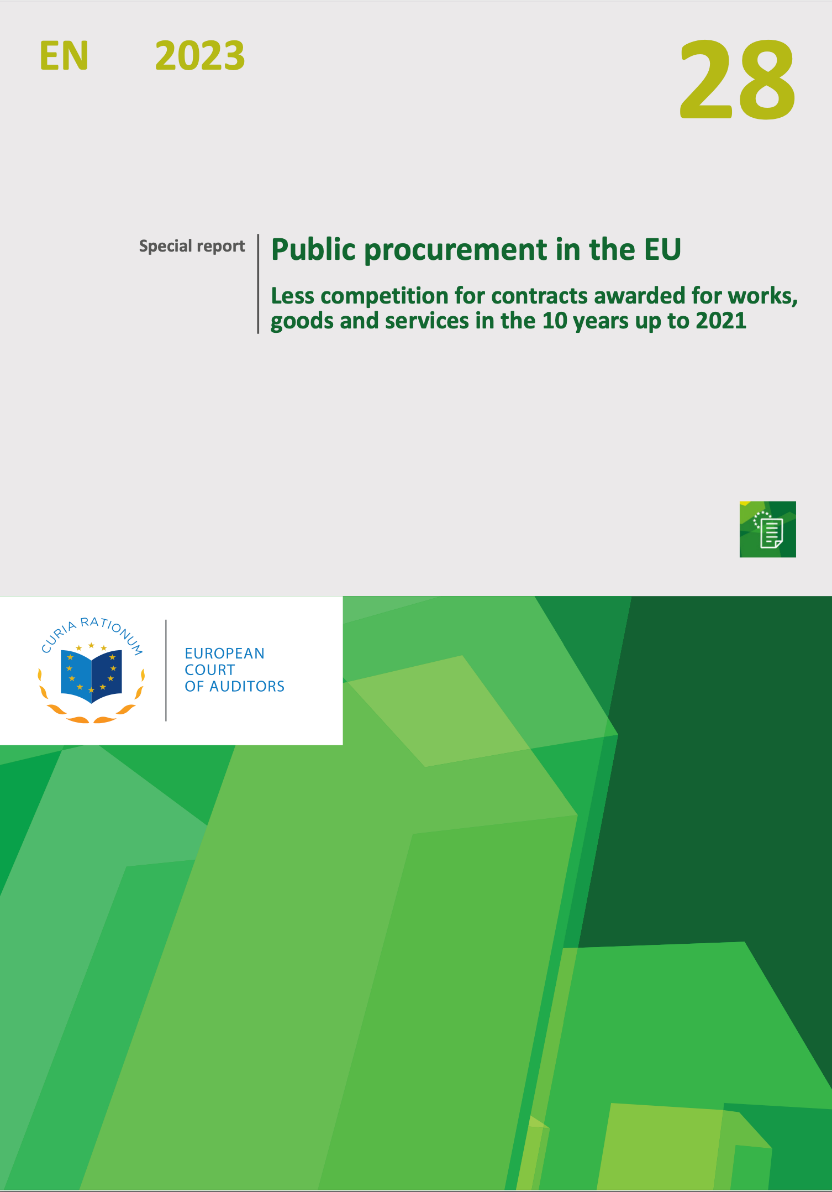 Communication on PPDS
Video on PPDS
Other links on PPDS
https://europa.eu/!qx9WxQ
Report from the European Court of Auditors on less competition in public procurement
https://www.eca.europa.eu/en/publications/SR-2023-28
Open Source Event on 1 February 2024
EC organises a physical event on open source in Brussels on 1 February 2024.
The workshop we will offer discussions about key areas where open source can provide to achieve Digital Autonomy.
There is also a session on data spaces where we will say something on the PPDS.
You can register and check out the preliminary agenda of the upcoming workshop here: https://digital-strategy.ec.europa.eu/en/events/workshop-open-source-key-areas-digital-autonomy
Thank you
© European Union 2023
Unless otherwise noted the reuse of this presentation is authorised under the CC BY 4.0 license. For any use or reproduction of elements that are not owned by the EU, permission may need to be sought directly from the respective right holders.
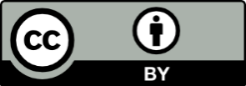 [Speaker Notes: Update/add/delete parts of the copy right notice where appropriate.
More information: https://myintracomm.ec.europa.eu/corp/intellectual-property/Documents/2019_Reuse-guidelines%28CC-BY%29.pdf]